Figure 4. Classification of the IHM-DB. (A) State-wise classification of datasets defines the percentage share of ...
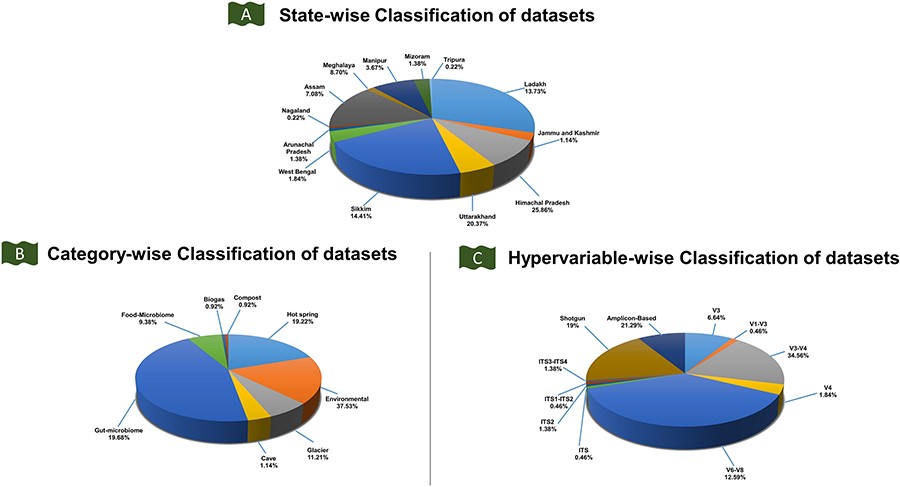 Database (Oxford), Volume 2023, , 2023, baad039, https://doi.org/10.1093/database/baad039
The content of this slide may be subject to copyright: please see the slide notes for details.
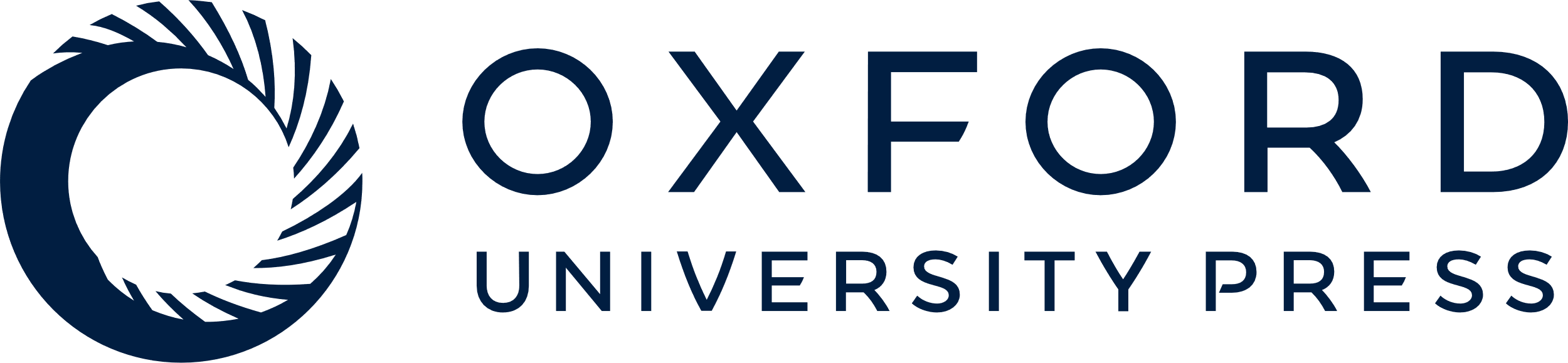 [Speaker Notes: Figure 4. Classification of the IHM-DB. (A) State-wise classification of datasets defines the percentage share of datasets for 13 IHR states. (B) The percentage share for category-wise datasets. The datasets are divided into six categories: food microbiome, gut microbiome, hot spring, cave, environmental, and glacier. (C) The percentage share for hypervariable-wise data. The hypervariable dataset is classified into 11 categories based on shotgun and amplicon-based sequences.


Unless provided in the caption above, the following copyright applies to the content of this slide: © The Author(s) 2023. Published by Oxford University Press.This is an Open Access article distributed under the terms of the Creative Commons Attribution License (https://creativecommons.org/licenses/by/4.0/), which permits unrestricted reuse, distribution, and reproduction in any medium, provided the original work is properly cited.]